CHÀO MỪNG CÁC EM HỌC SINH
ĐẾN VỚI TIẾT HỌC HÔM NAY!
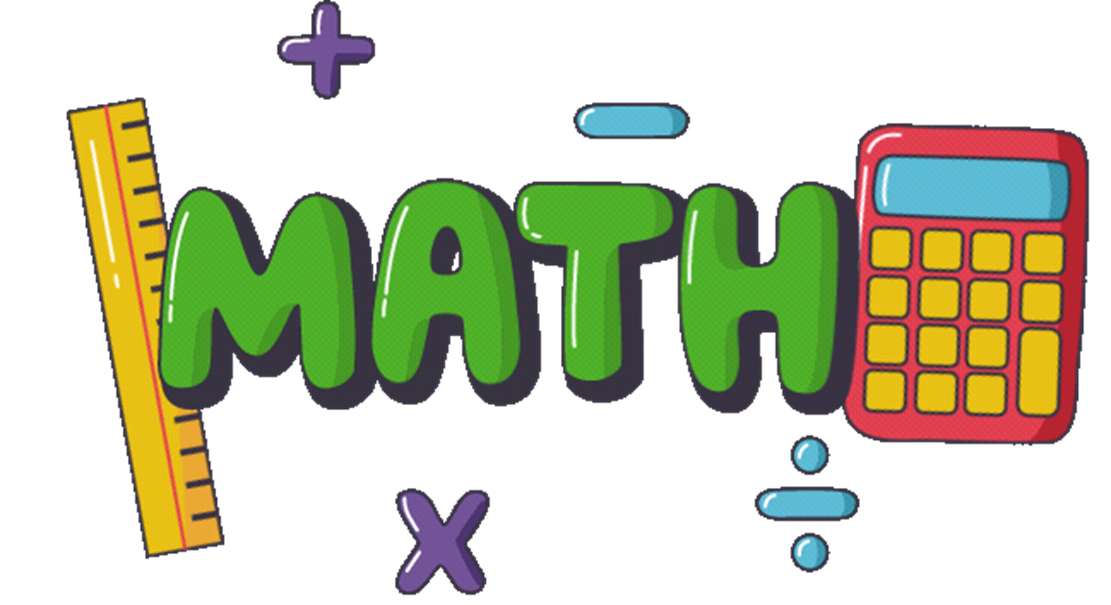 CHƯƠNG VII: QUAN HỆ 
VUÔNG GÓC TRONG 
KHÔNG GIAN
BÀI TẬP CUỐI CHƯƠNG VII
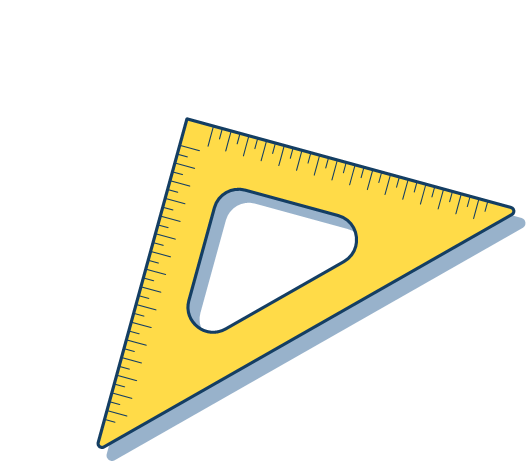 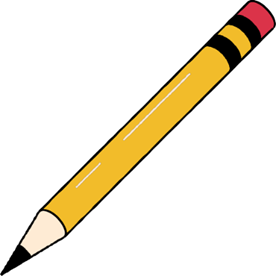 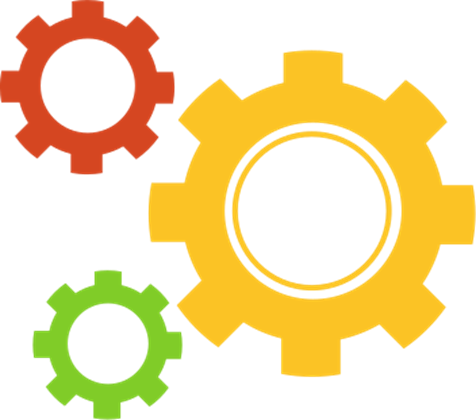 BÀI TẬP TRẮC NGHIỆM
7.33 Cho các phát biểu sau:
(1) Hai mặt phẳng  (P) và (Q) có giao tuyến là đường thẳng a và cùng vuông góc với mặt phẳng (R) thì a ⊥ (R).
(2) Hai mặt phẳng (P) và (Q) vuông góc với nhau và có giao tuyến là đường thẳng a, một đường thẳng b nằm trong mặt phẳng (P) và vuông góc với đường thẳng a thì b ⊥ (Q).
(3) Mặt phẳng (P) chứa đường thẳng a và a vuông góc với (Q) thì (P) ⊥ (Q).
(4) Đường thẳng a nằm trong mặt phẳng (P) và mặt phẳng (P) vuông góc với mặt phẳng (Q) thì a ⊥ (Q).
Số phát biểu đúng trong các phát biểu trên là:
A. 1.				B. 2.				C. 3.				D. 4.
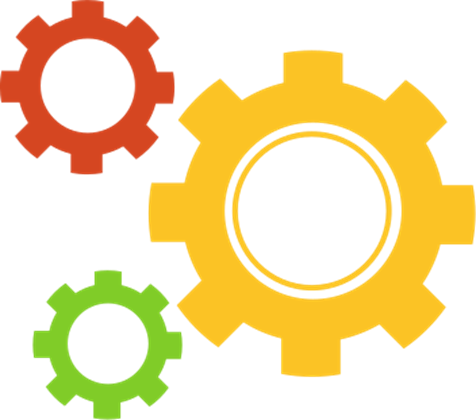 BÀI TẬP TRẮC NGHIỆM
7.34 Cho mặt phẳng (P) vuông góc với mặt phẳng (Q) và a là giao tuyến của (P) và (Q). Trong các phát biểu dưới đây, phát biểu nào đúng?
A. Đường thẳng d nằm trên (Q) thì d vuông góc với (P).
B. Đường thẳng d nằm trên (Q) và d vuông góc với a thì d vuông góc với (P).
C. Đường thẳng d vuông góc với a thì d vuông góc với (P).
D. Đường thẳng d vuông góc với (Q) thì d vuông góc với (P).
BÀI TẬP TRẮC NGHIỆM
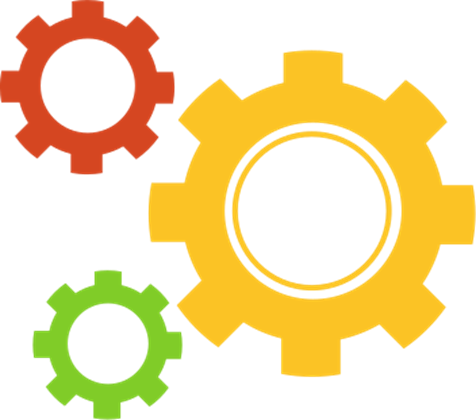 BÀI TẬP TRẮC NGHIỆM
7.36 Cho hình chóp S.ABCD có đáy ABCD là hình vuông và SA ⊥(ABCD).
Phát biểu nào sau đây là sai?
A. Đường thẳng BC vuông góc với mặt phẳng (SAB).
B. Đường thẳng BD vuông góc với mặt phẳng (SAC).
C. Đường thẳng AC vuông góc với mặt phẳng (SBD).
D. Đường thẳng AD vuông góc với mặt phẳng (SAB).
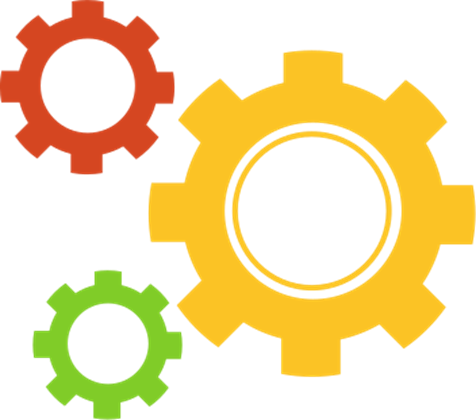 BÀI TẬP TRẮC NGHIỆM
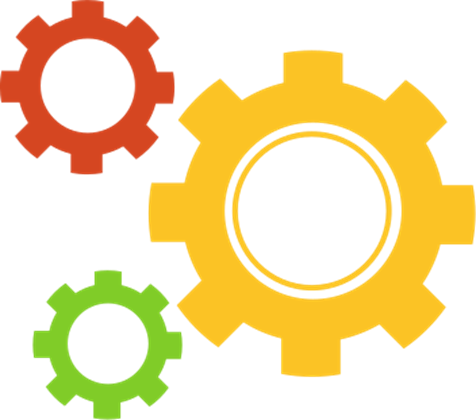 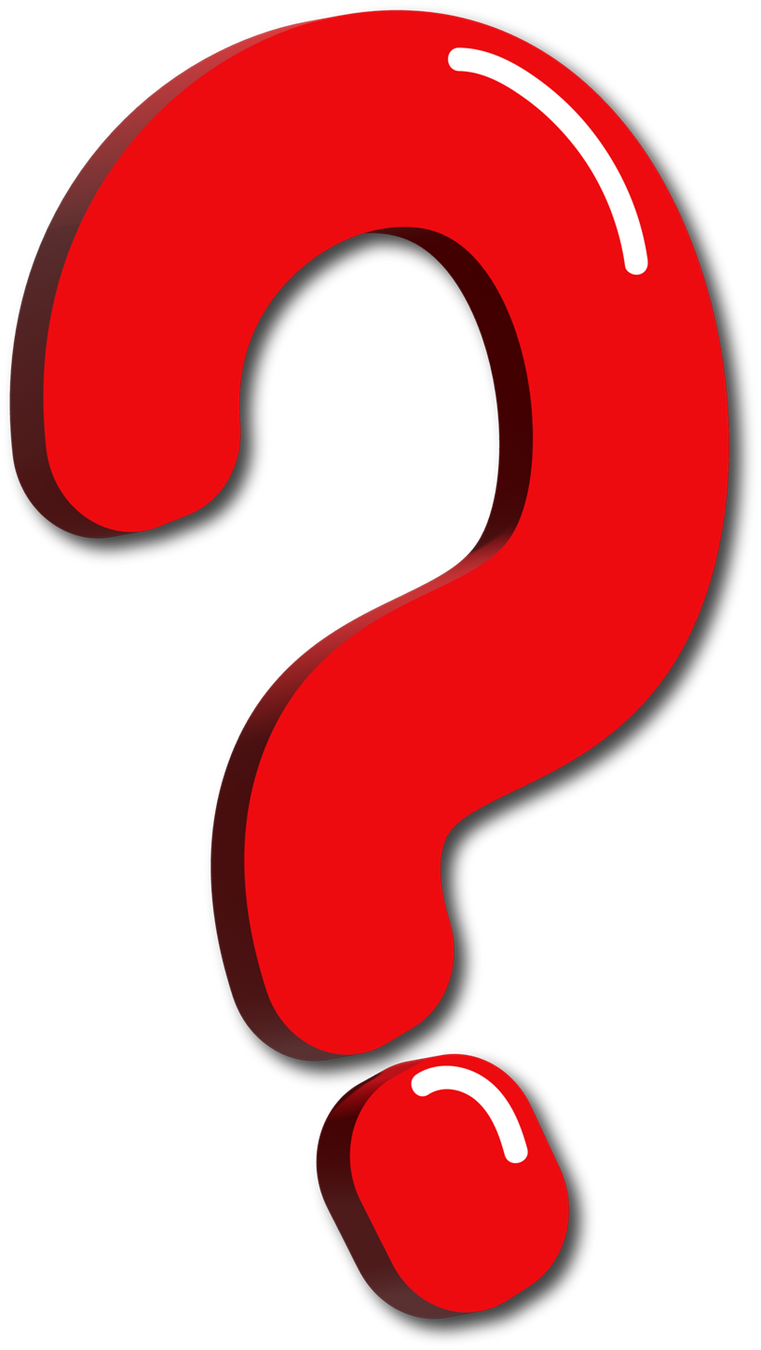 Chia lớp thành các nhóm, thực hiện các nhiệm vụ sau:
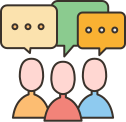 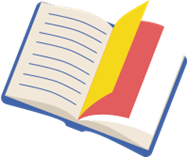 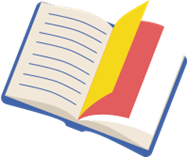 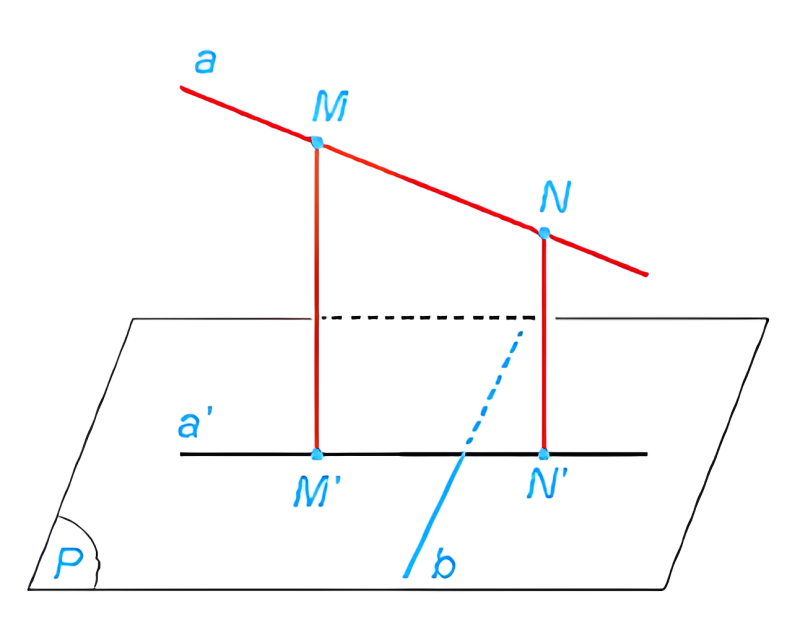 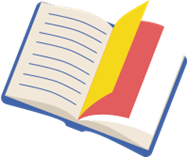 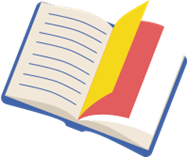 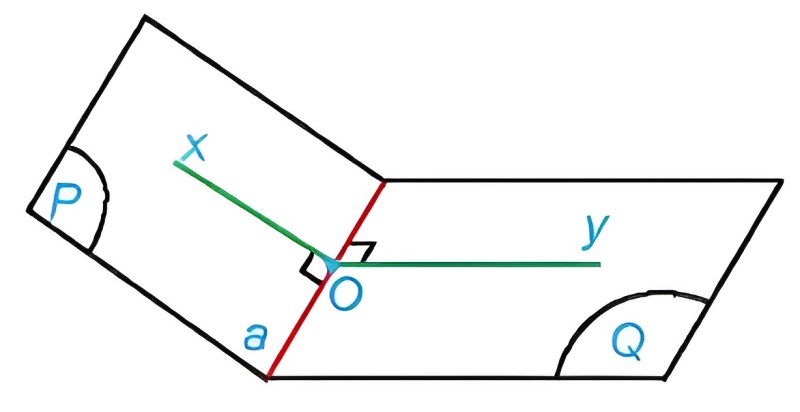 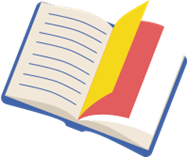 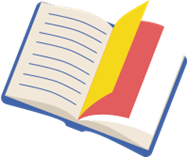 Thể tích
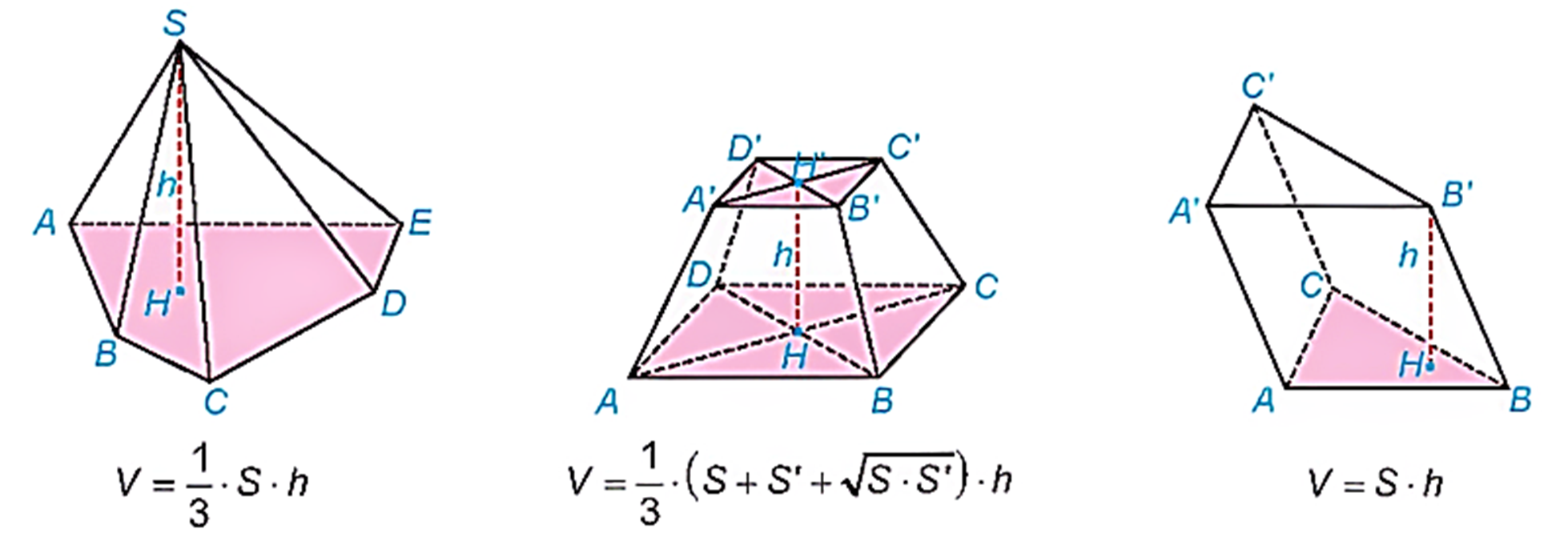 Sơ đồ hóa kiến thức trọng tâm trong chương VII
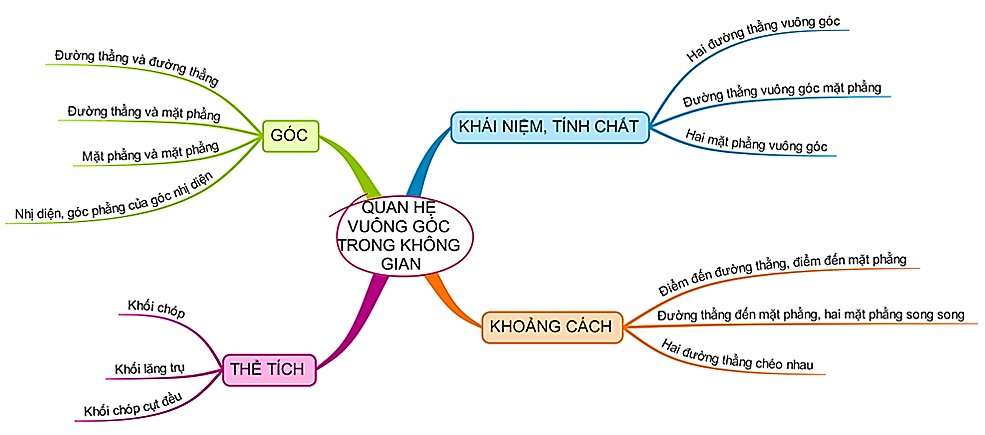 LUYỆN TẬP
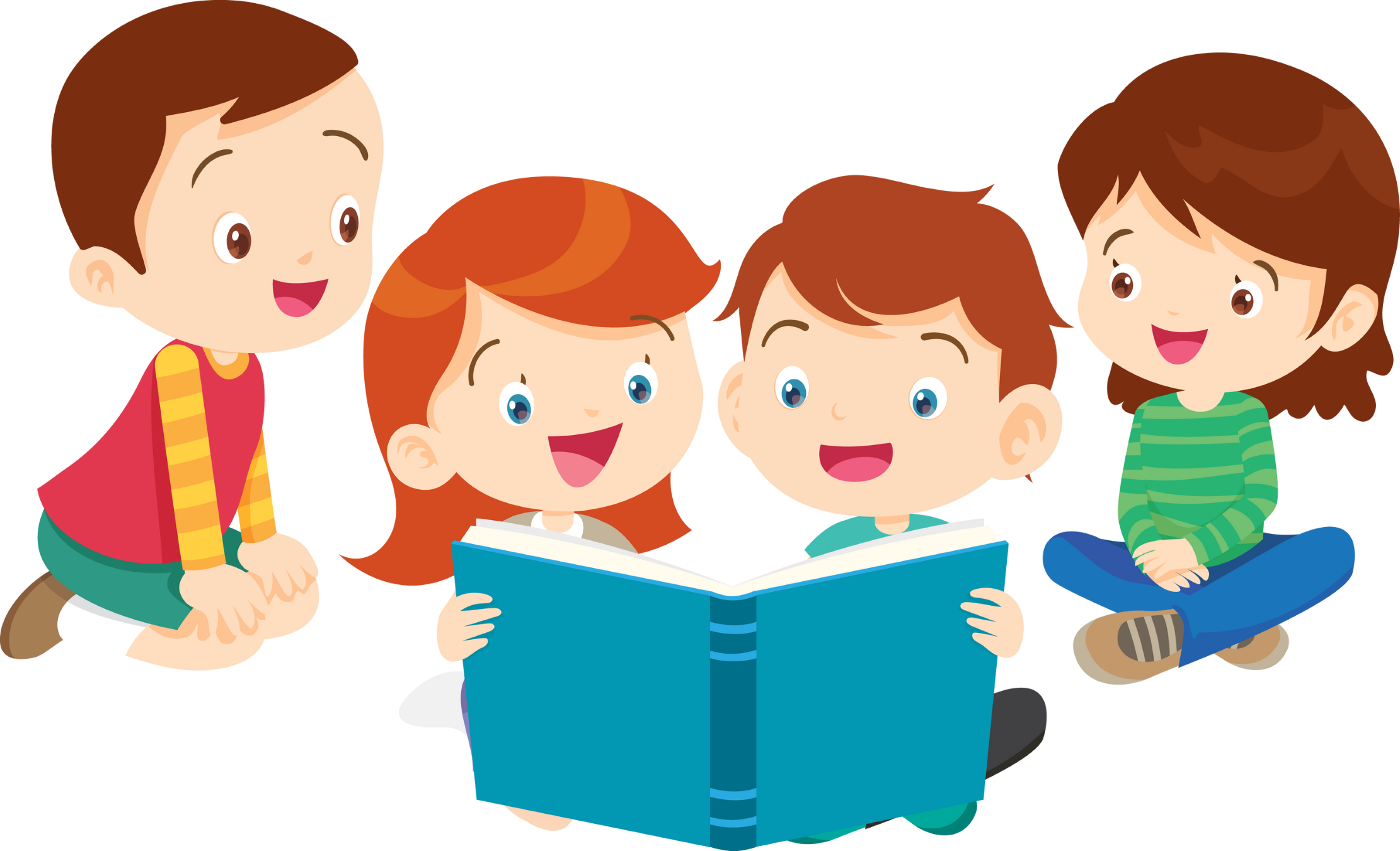 Giải:
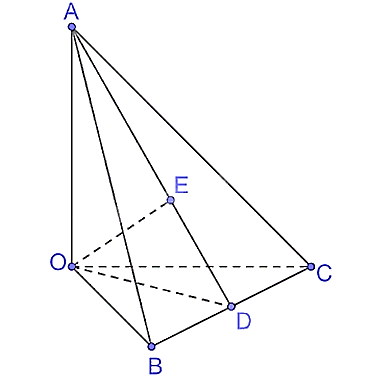 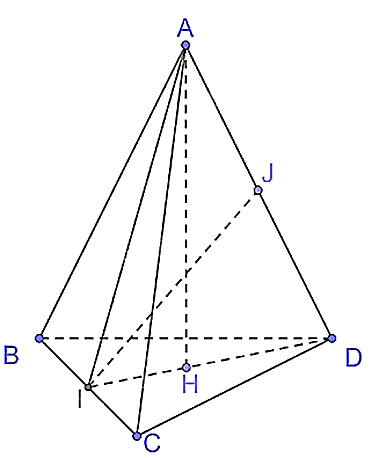 Giải:
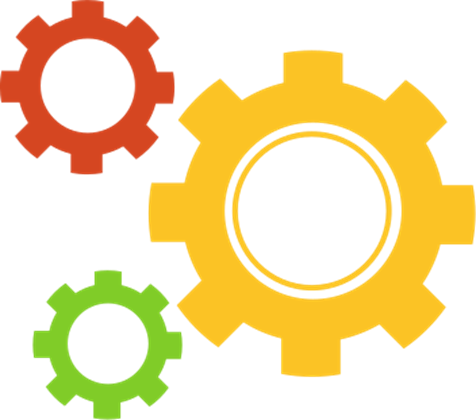 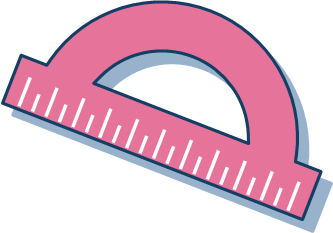 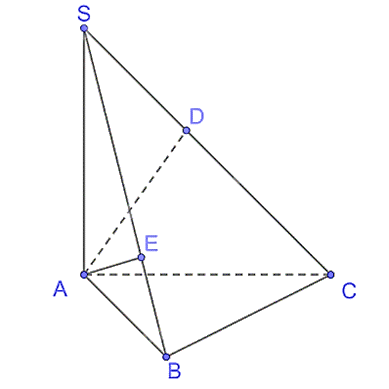 Giải:
Giải:
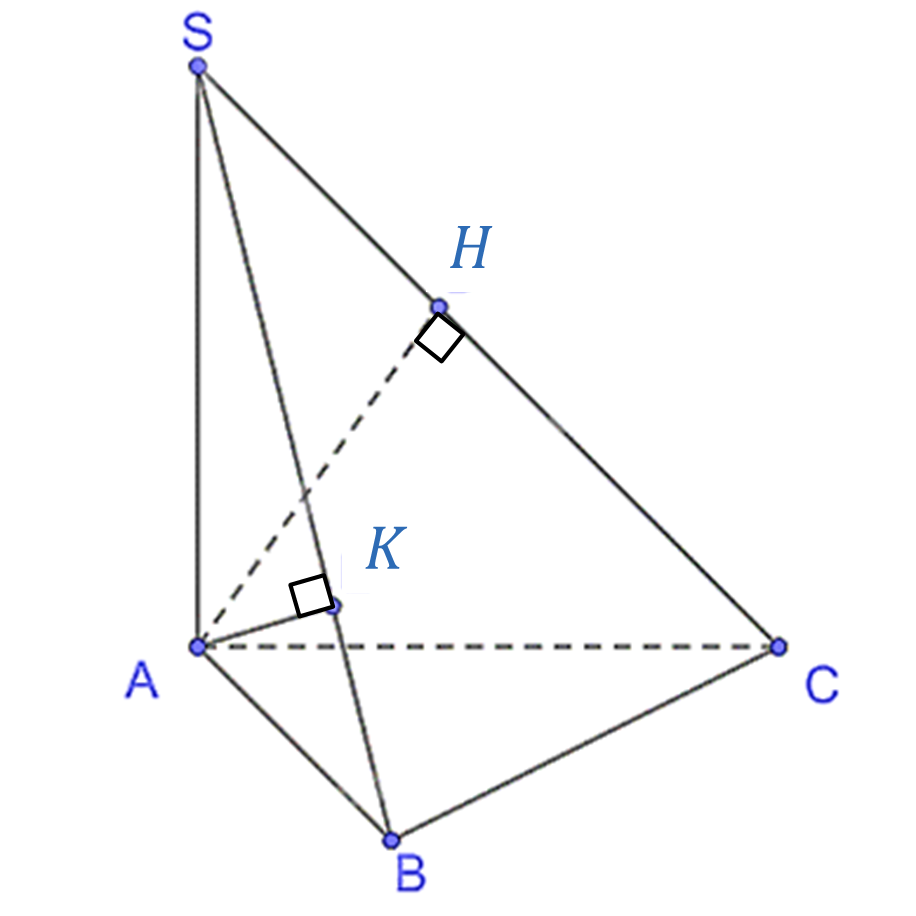 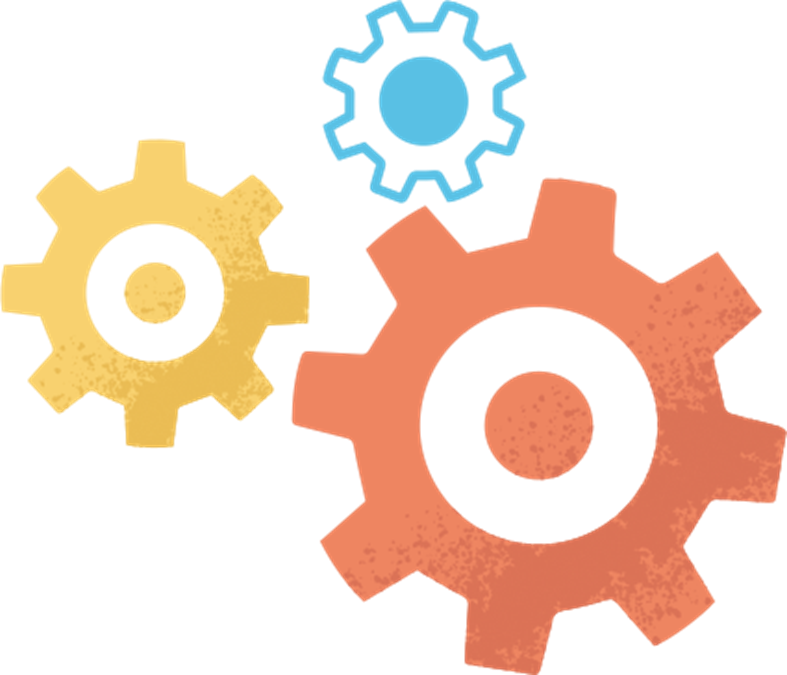 Giải:
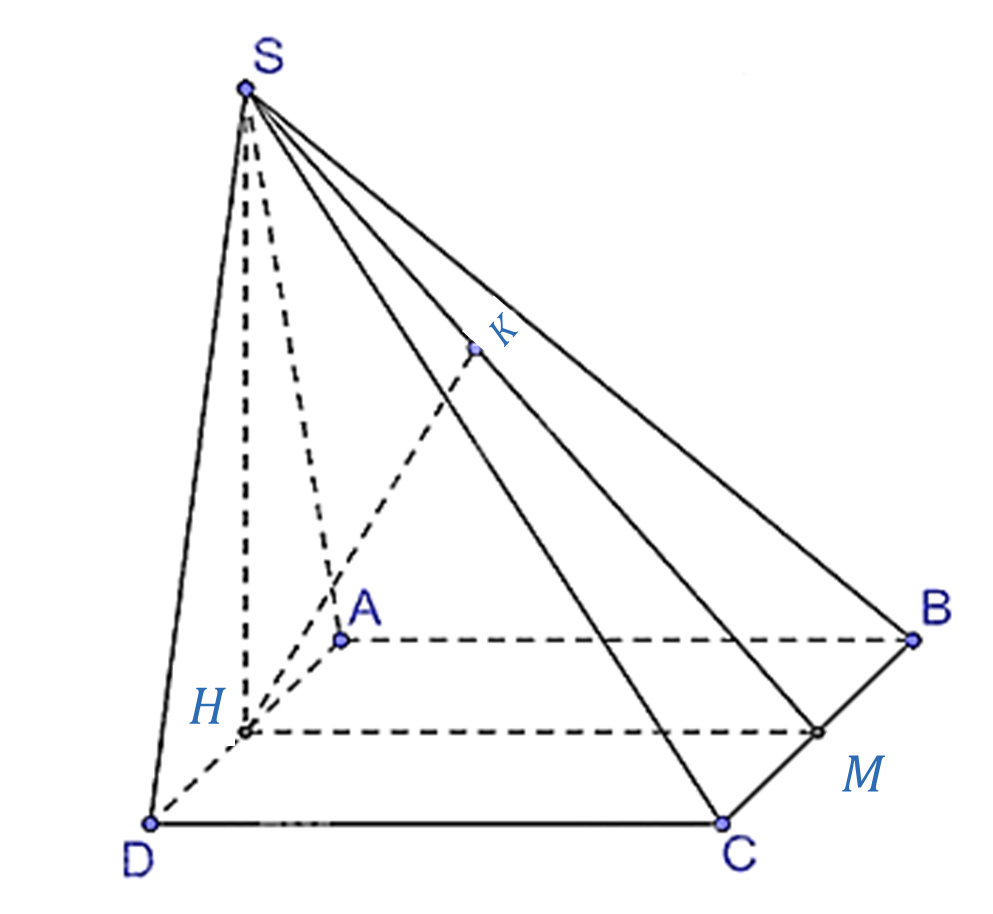 Giải:
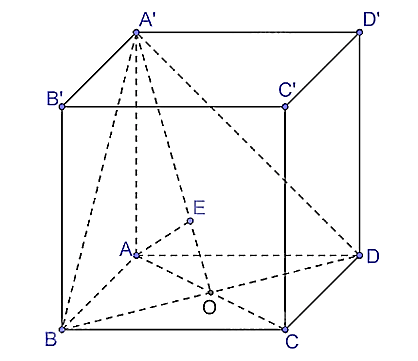 Giải:
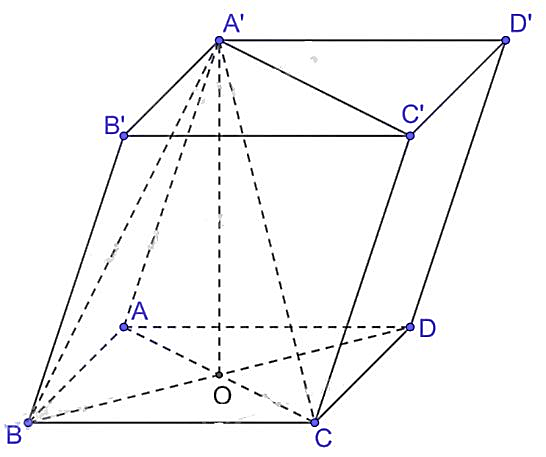 Giải:
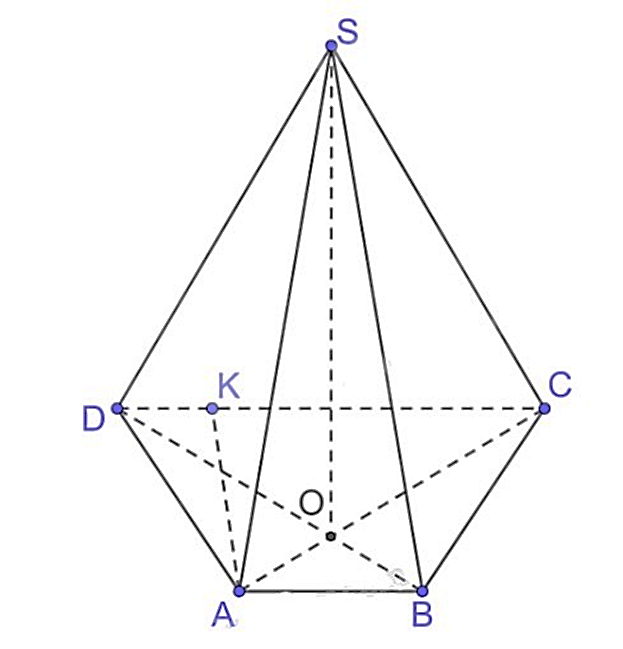 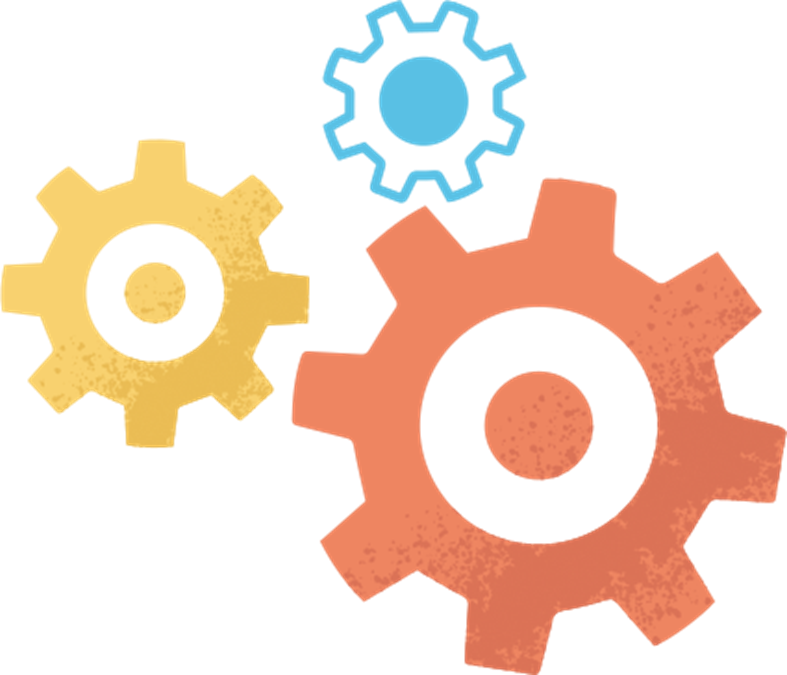 Giải:
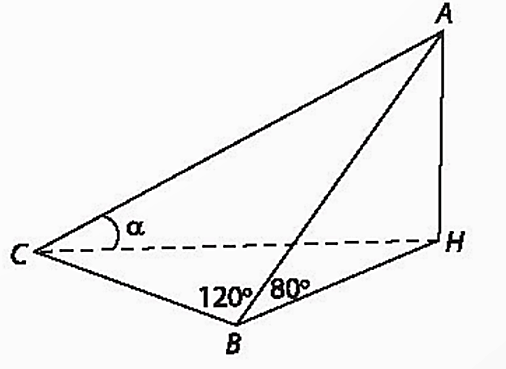 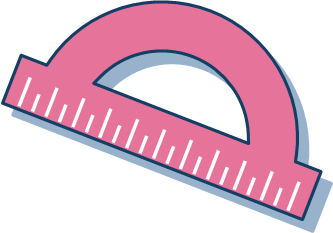 Giải:
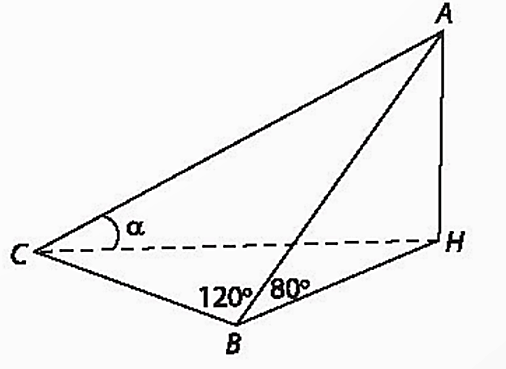 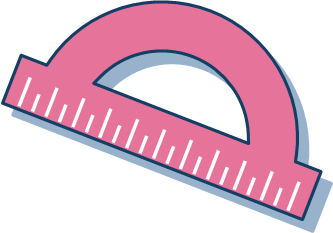 HƯỚNG DẪN VỀ NHÀ
01
02
03
Ghi nhớ kiến thức trong bài
Hoàn thành 
bài tập trong SBT
Chuẩn bị bài mới
CẢM ƠN CÁC EM ĐÃ CHÚ Ý LẮNG NGHE BÀI GIẢNG!